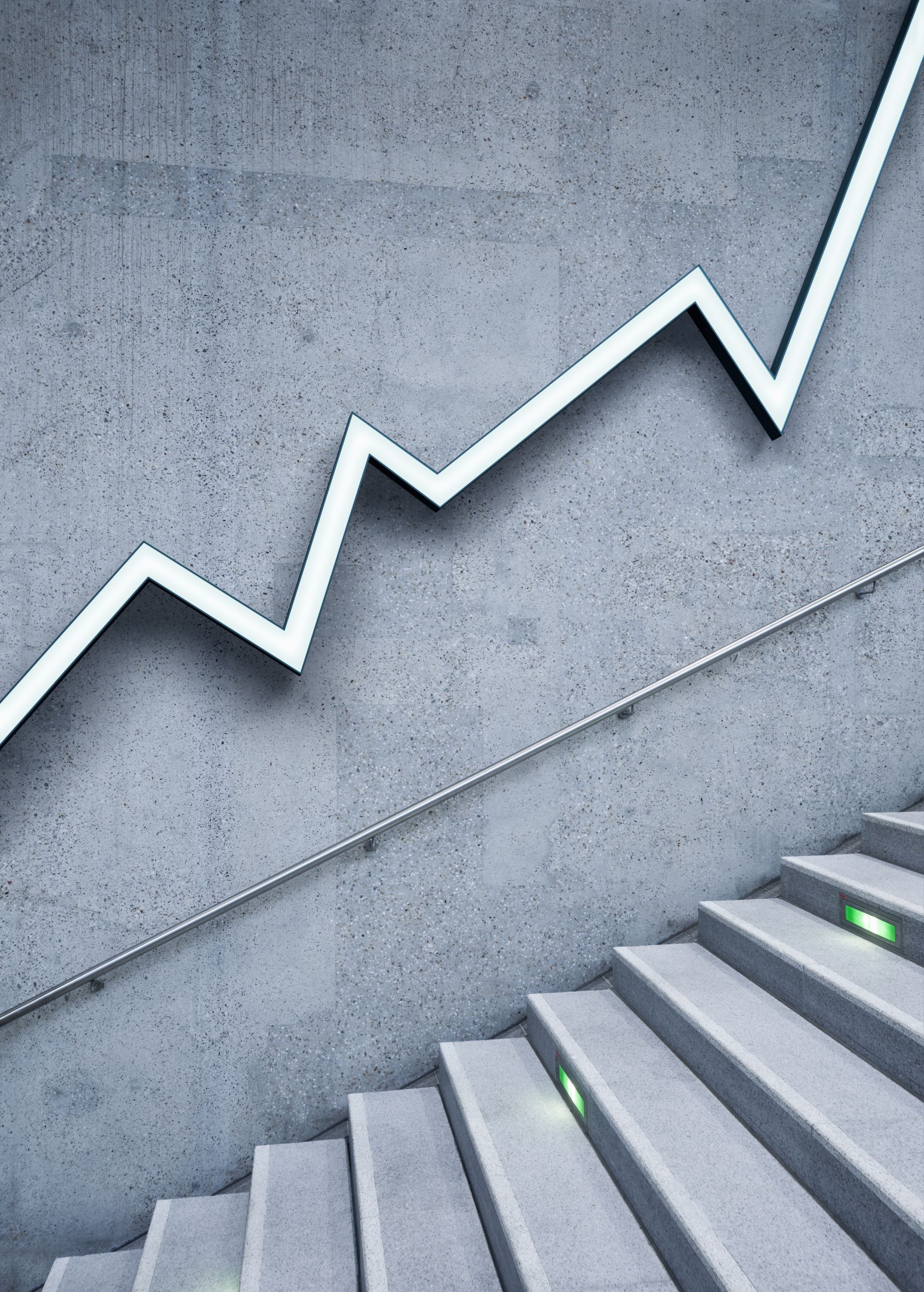 ENTREPRENEURSHIP AND ECONOMIC GROWTH
BENT YEAR ONE – INTRODUCTION TO ENTREPRENEURSHIP 
DEBORAH DIANA AGABA
DEPARTMENT OF ENTREPRENEURSHIP AND INNOVATION
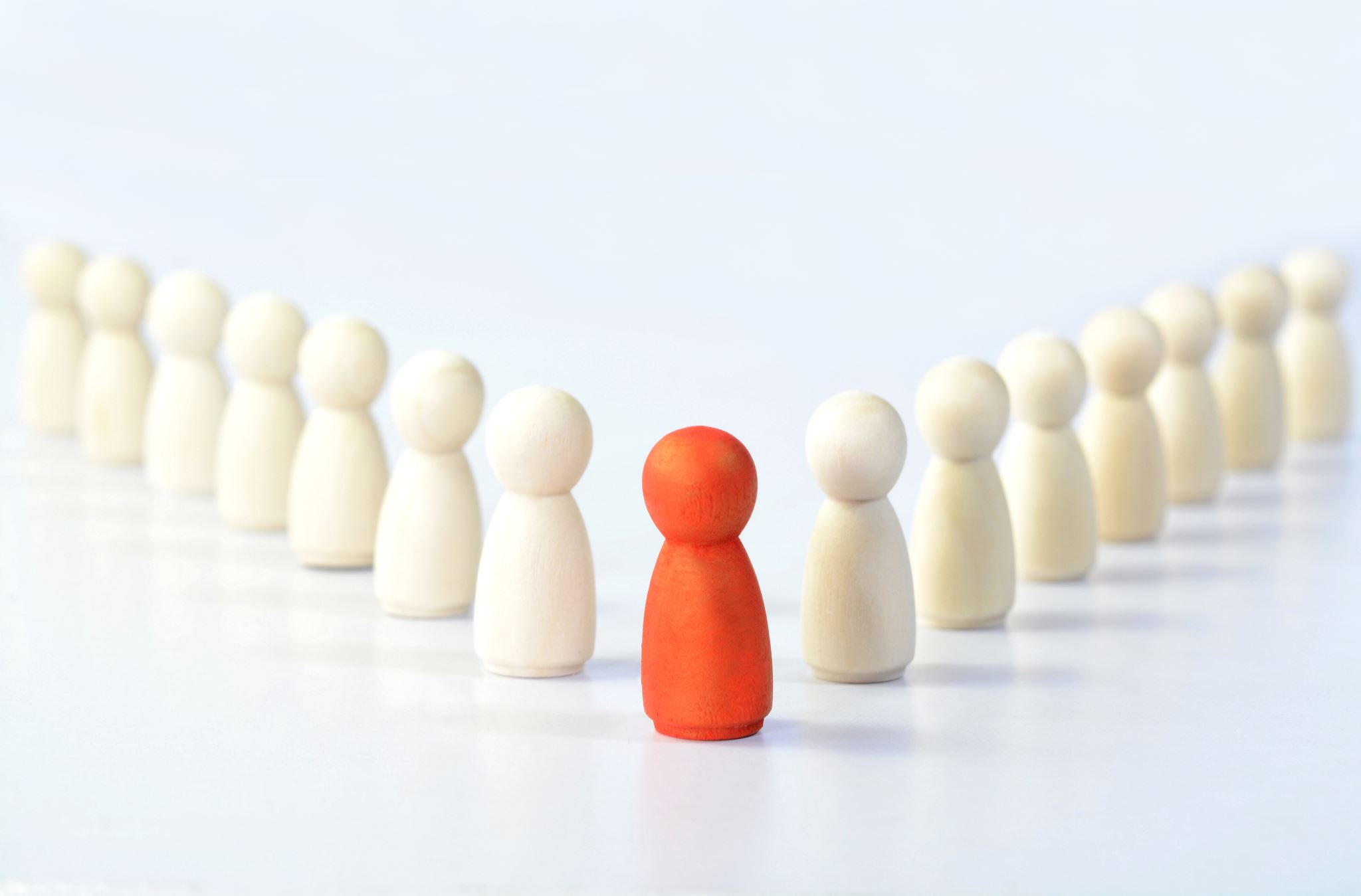 INTRODUCTION
The promotion of economic growth at all levels i.e. national, organizational, community, and industry, is greatly aided by entrepreneurship.
Entrepreneurship is characterized by creativity, drive, and risk-taking, therefore a key driver of economic growth. It promotes innovation, creates jobs, and advances the economy. It is important to note that entrepreneurs' impact on communities, businesses, and industries is significant. Therefore, Government policies and an entrepreneurial framework are crucial for fostering economic development.
ROLE OF ENTREPRENEURSHIP TO THE COUNTRY
International Trade: A major component of this trade is the involvement of entrepreneurial endeavors. They increase a nation's exports and offer ways to enter international markets, which encourages    economic growth  through globalization.
Economic Prosperity: Innovation, job creation, and productivity are all facilitated by           entrepreneurship, which  makes a   substantial contribution to the economic prosperity of a nation. Entrepreneurs increase market efficiency, foster competition, and launch new products    and services.
CONT’D
Wealth Creation: Wealthy business owners create wealth for themselves and their staff,  which boosts government tax receipts. This can then be used to fund additional public works projects and services.
Reducing Unemployment: New and expanding companies are important providers of employment. By presenting opportunities for employment, entrepreneurship can assist in lowering unemployment rates.
Technological Progress: Technological progress is frequently led by entrepreneurs. They make investments in R&D, which spurs innovation and guarantees a nation's competitiveness   in  the international market.
ROLE OF ENTREPRENEURSHIP TO ORGANISATIONS
Productivity and Efficiency: An entrepreneurial culture promotes increased productivity and efficiency, which lowers costs and increases profit margins.
Market Expansion: Entrepreneurship within companies can result in both market diversification and expansion. Long-term sustainability and revenue growth can come from entering new domestic and international markets.
Innovation and Adaptation: Intrapreneurship promotes entrepreneurial thinking and behavior among staff members in organizations which encourages creativity and adjustment to shifting market dynamics.
Risk-Taking and Competition: Organizations with entrepreneurial elements encourage staff members to take measured risks, which can result in ground-breaking inventions. Higher performance levels can arise from competition between departments and among employees.
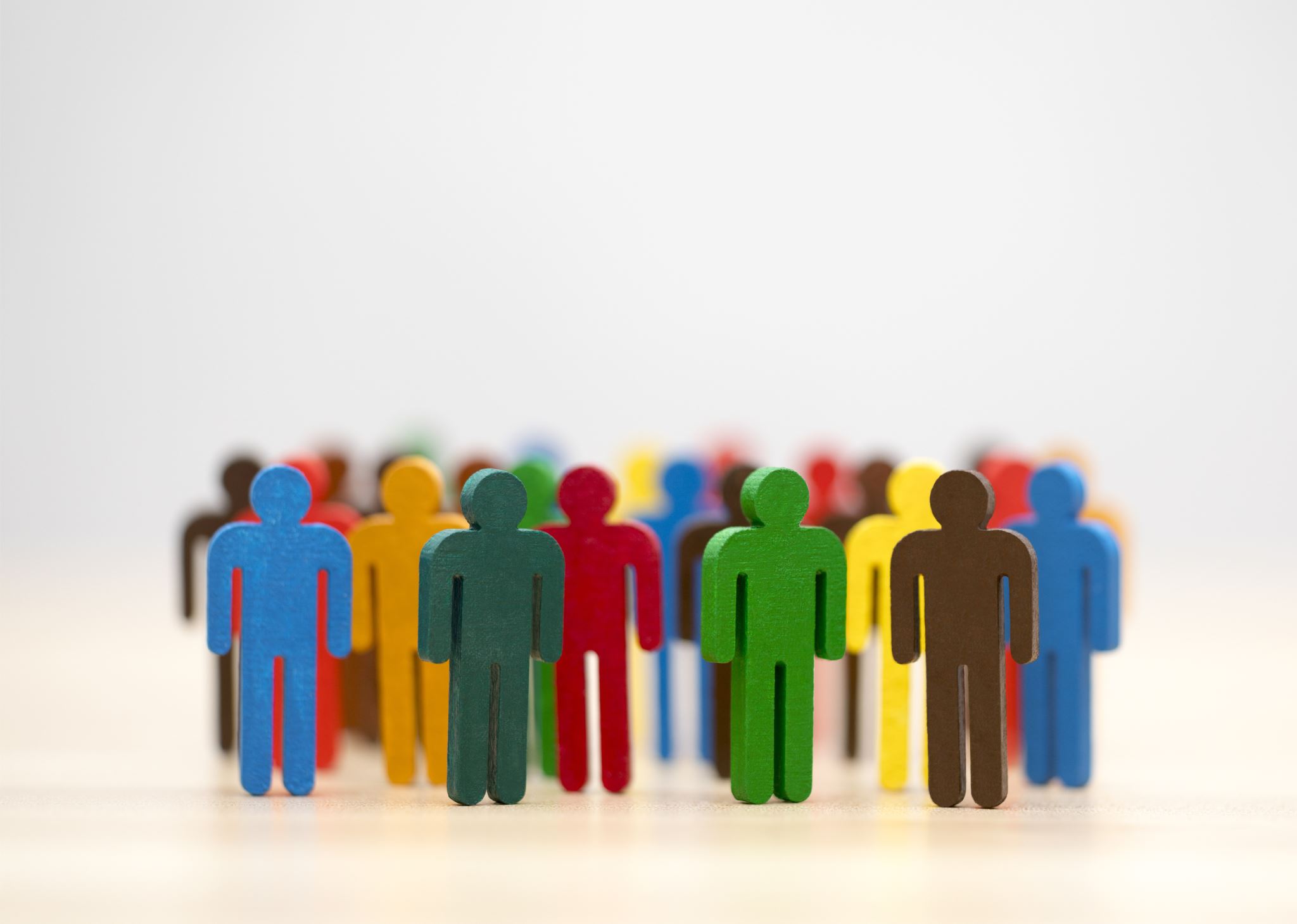 ROLE OF ENTREPRENEURSHIP TO COMMUNITIES
Diversity and Inclusion: By empowering people from a range of backgrounds, entrepreneurship can foster inclusivity and also offers opportunities.
Cultural Preservation: By assisting companies that honor regional customs and handicrafts, entrepreneurship can occasionally contribute to the preservation of cultural heritage.
Community Development: By making investments in their communities, local business owners frequently foster development which enhances participation in community projects, employment creation, and support for regional vendors.
Social Capital: Community-based entrepreneurial networks improve social capital which promote cooperation, resource sharing, and the development of support networks, which fortify the community's general structure.
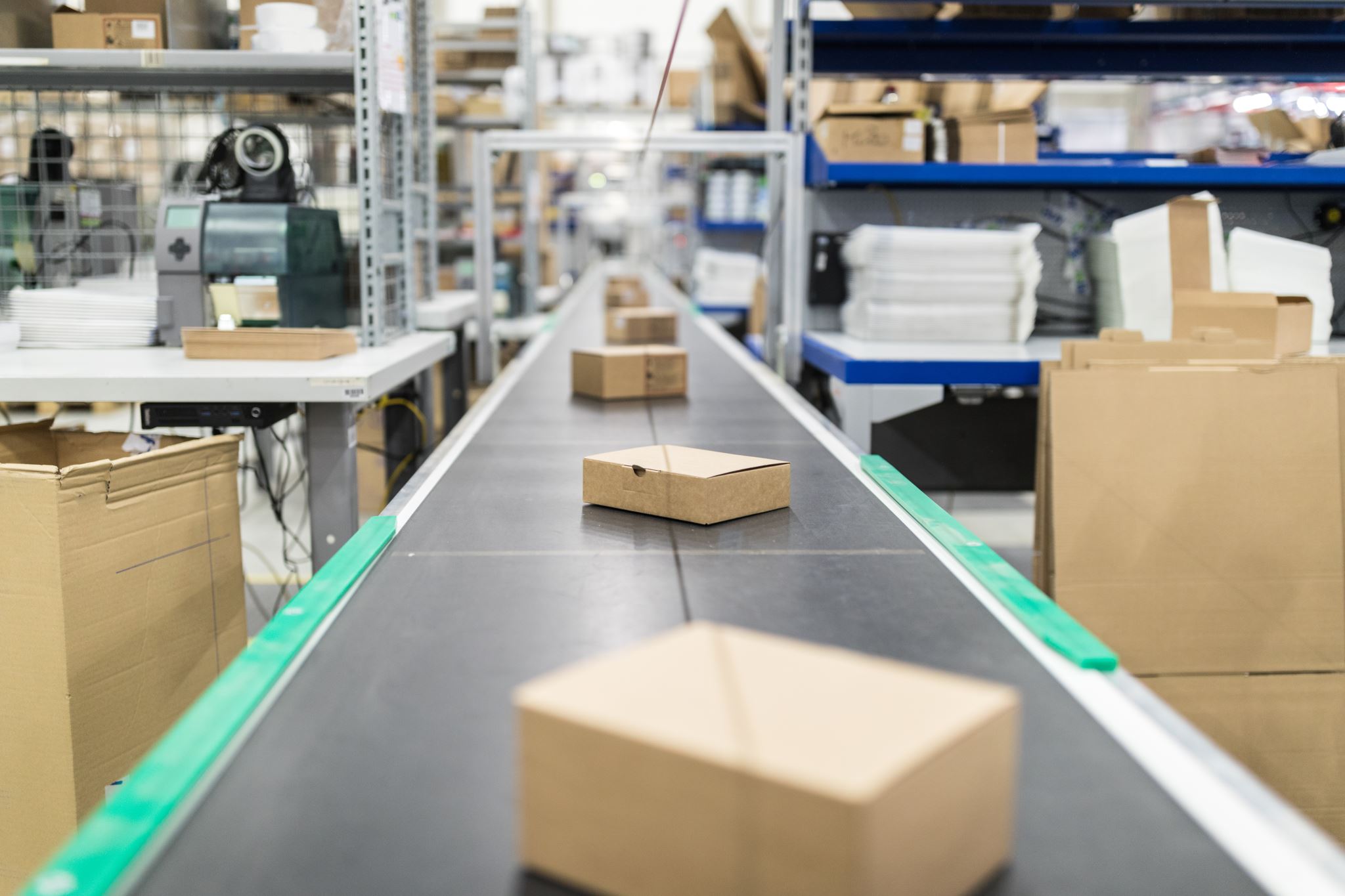 Increased Choice: By bringing in new goods, services, and business models, entrepreneurial endeavors give consumers more options, which makes the market more diversified.
Supply Chain Advancements: Supply chains are made more sustainable and efficient by entrepreneurs. Because of the decreased expenses and environmental effects, this helps the entire industry.
Market Dynamism: Entrepreneurs frequently upend established norms in their industries. Established businesses are forced by this dynamism to innovate, maintain their competitiveness, and change their business models.
Ecosystem Development: Industry ecosystems expand as a result of entrepreneurship. An active and connected industry results from the opportunities startups provide for suppliers, investors, and service providers.
ROLE OF ENTREPRENEURSHIP TO INDUSTRIES
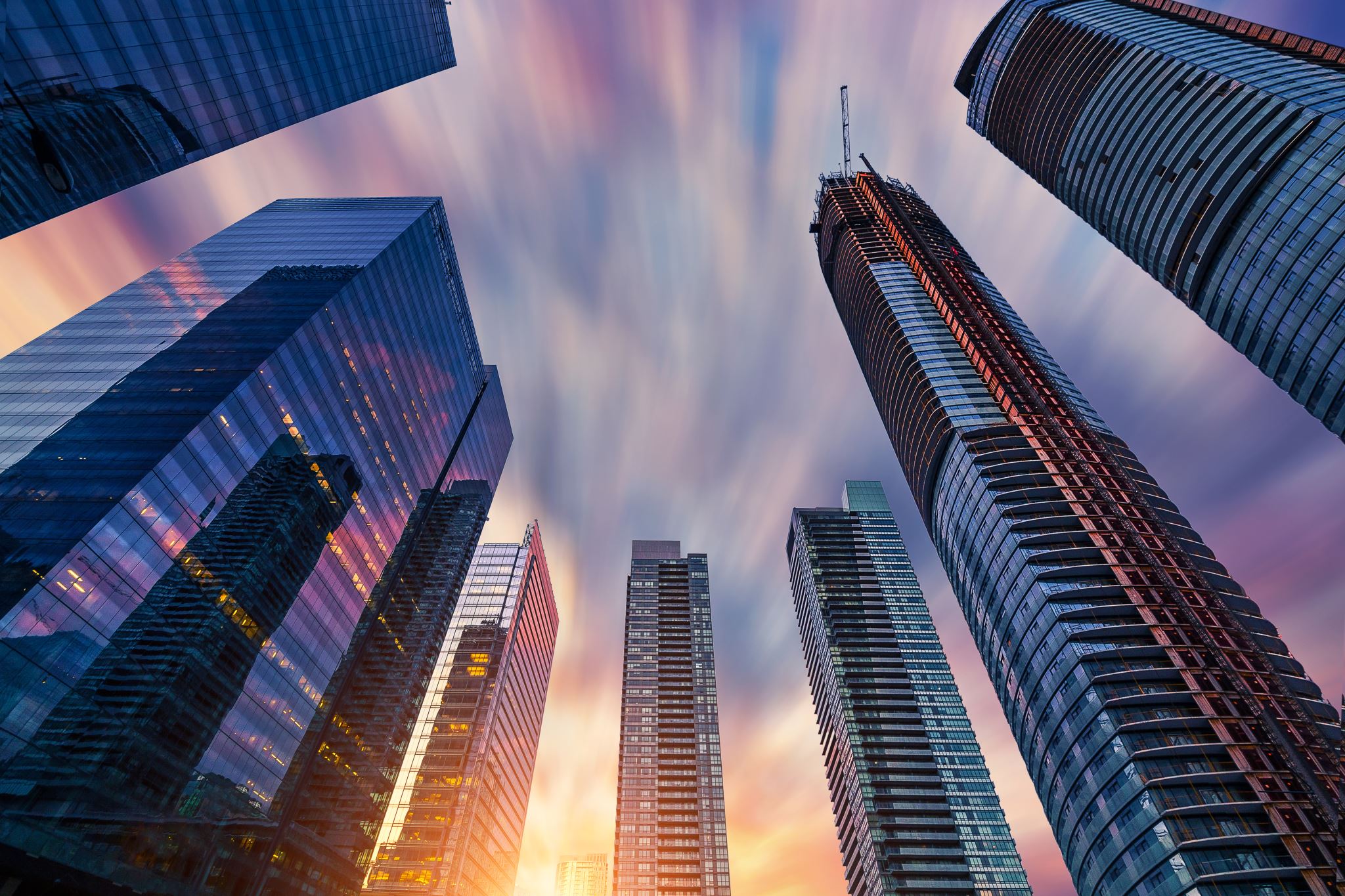 Access to Capital: It is crucial to support entrepreneurs' endeavors by giving them simple access to funding, whether in the form of government grants, loans, or venture capital.
Education and Training: Putting in place training and educational initiatives that emphasize innovation, leadership, and entrepreneurship can support the development of an entrepreneurial culture.
Infrastructure Development: Businesses can drastically cut operating expenses by investing in infrastructure, such as dependable communication and transportation networks.
CONDUCIVE ENTREPRENEURIAL FRAMEWORK
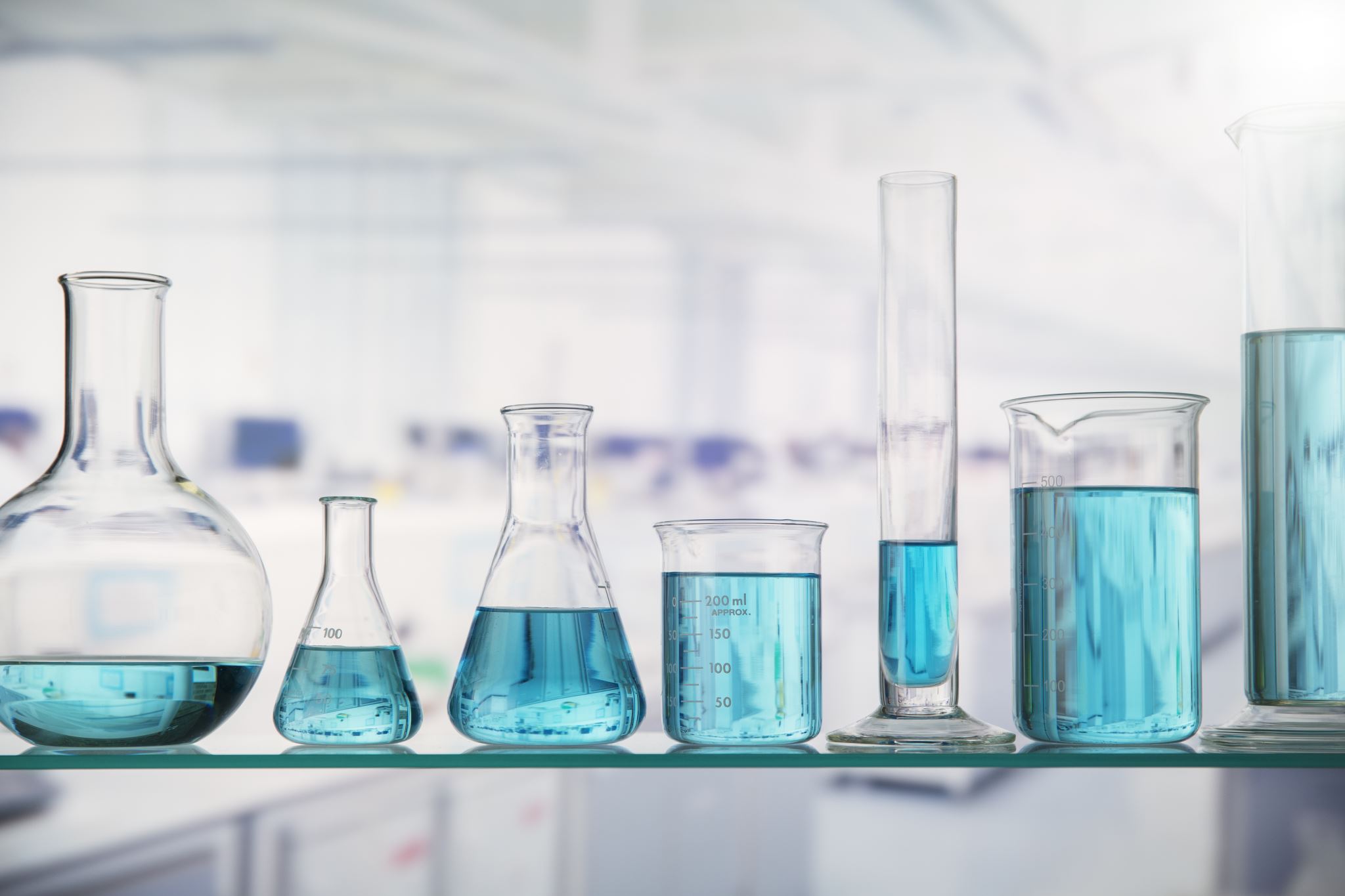 Reward Systems: Establishing incentive and recognition programs for creative concepts and endeavors can help foster intrapreneurship.
Cross-Functional Teams: Fostering cooperation amongst various teams and departments can help ideas spread throughout the company and foster entrepreneurship.
Innovation Labs and Incubators: Setting up innovation labs and incubators within businesses can give staff members a dedicated area to try new things and generate ideas.
Community Support Programs: It can be extremely important to set up programs that offer local entrepreneurs resources, funding, and mentorship.
CONT’D
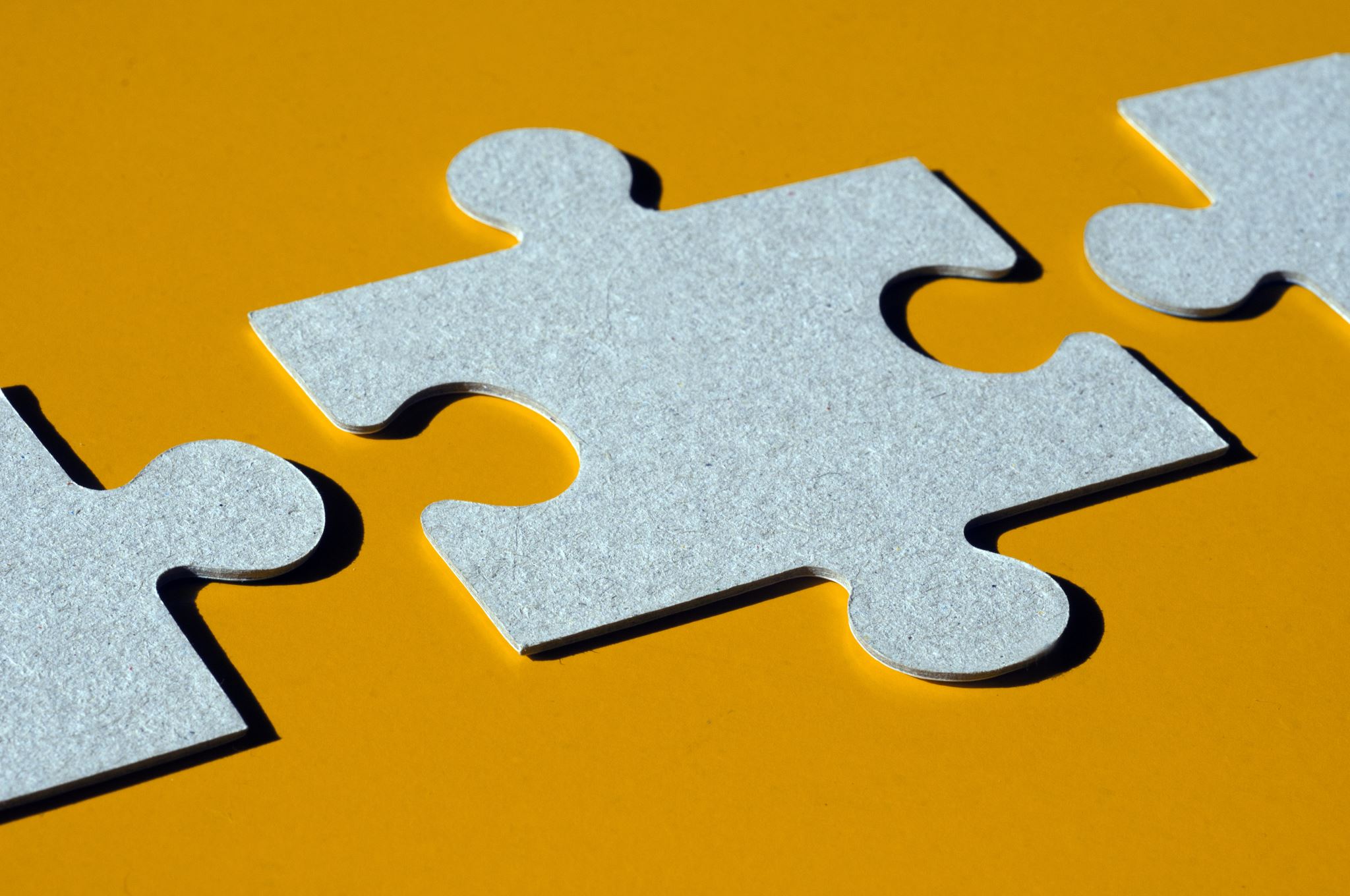 Venture Capital and Accelerators: Funding for start-ups in certain industries can be obtained by supporting venture capital and accelerators.
Platforms for Collaboration: Industry-specific platforms that encourage information exchange and cooperation can encourage entrepreneurship.
Regulatory Environment: It is critical to establish a business-friendly regulatory framework that lowers red tape and simplifies procedures for establishing and operating businesses.
CONT’D
GOVERNMENT POLICY IMPLICATIONS
Tax Incentives: To promote entrepreneurship, governments can provide tax breaks for start-ups and small enterprises.
Support for Innovation: Technology parks, research grants, and innovation hubs can all be established to encourage entrepreneurship's contribution to technological advancement.
Research and Development Grants: Encouraging industries with R&D grants and incentives can promote entrepreneurship and innovation.
Education and Training: Individuals can be empowered to launch and maintain businesses in their communities by participating in programs that provide education and training in entrepreneurship.
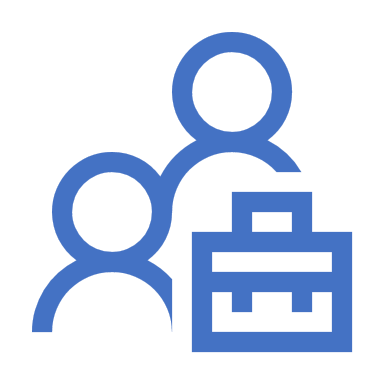 CONT’D
THANK YOU !!!
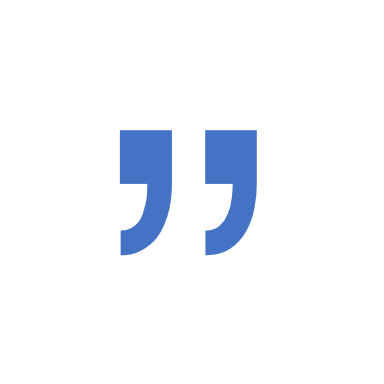